Мое творческое досье
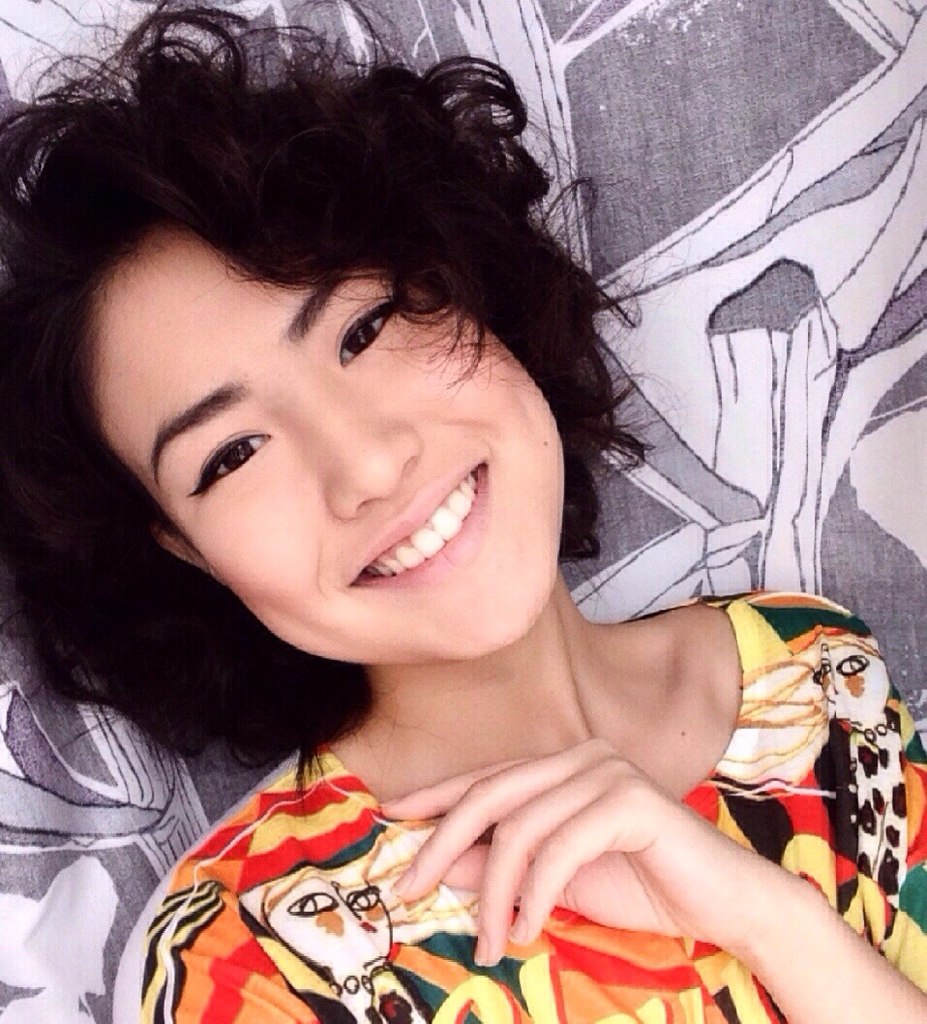 Борисова Диана
Входит в топ 500 лучших школ России
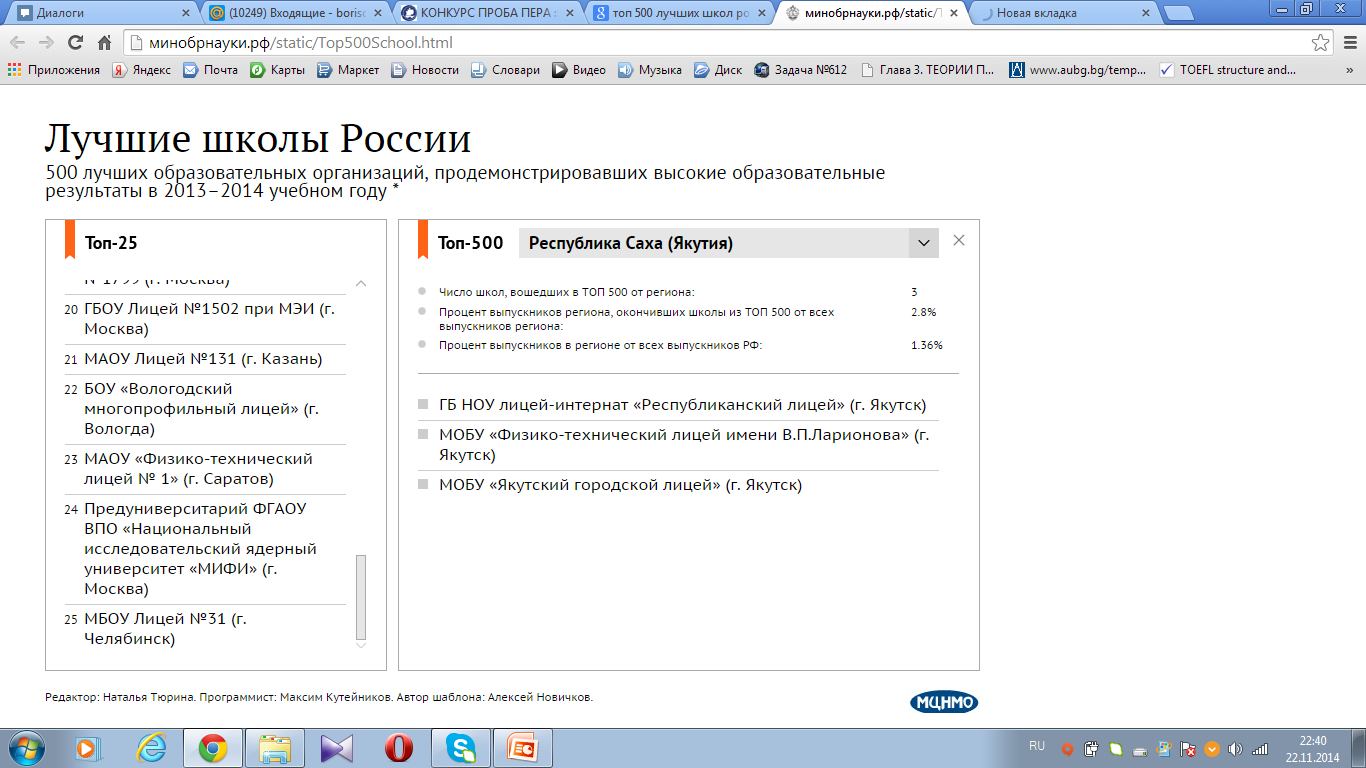 Здравствуйте! Меня зовут Борисова Диана. На данный момент проживаю 
в г. Якутске, являюсь ученицей 11 «Б» Якутского городского лицея.
Хотелось бы рассказать немного о том учебном заведении, в котором учусь. ЯГЛ по праву считается престижнейшим учебным заведением среднего образования республики. Главные достижения школы - состав заслуженных преподавателей, 100%-е ежегодное поступление выпускников в лучшие вузы России и зарубежья, новаторские технологии образования, постоянные победы в соревнованиях и олимпиадах.
Учиться, конечно, в таком лицее не самое легкое дело, но мне нравится   Здесь моя успеваемость за прошлый год.
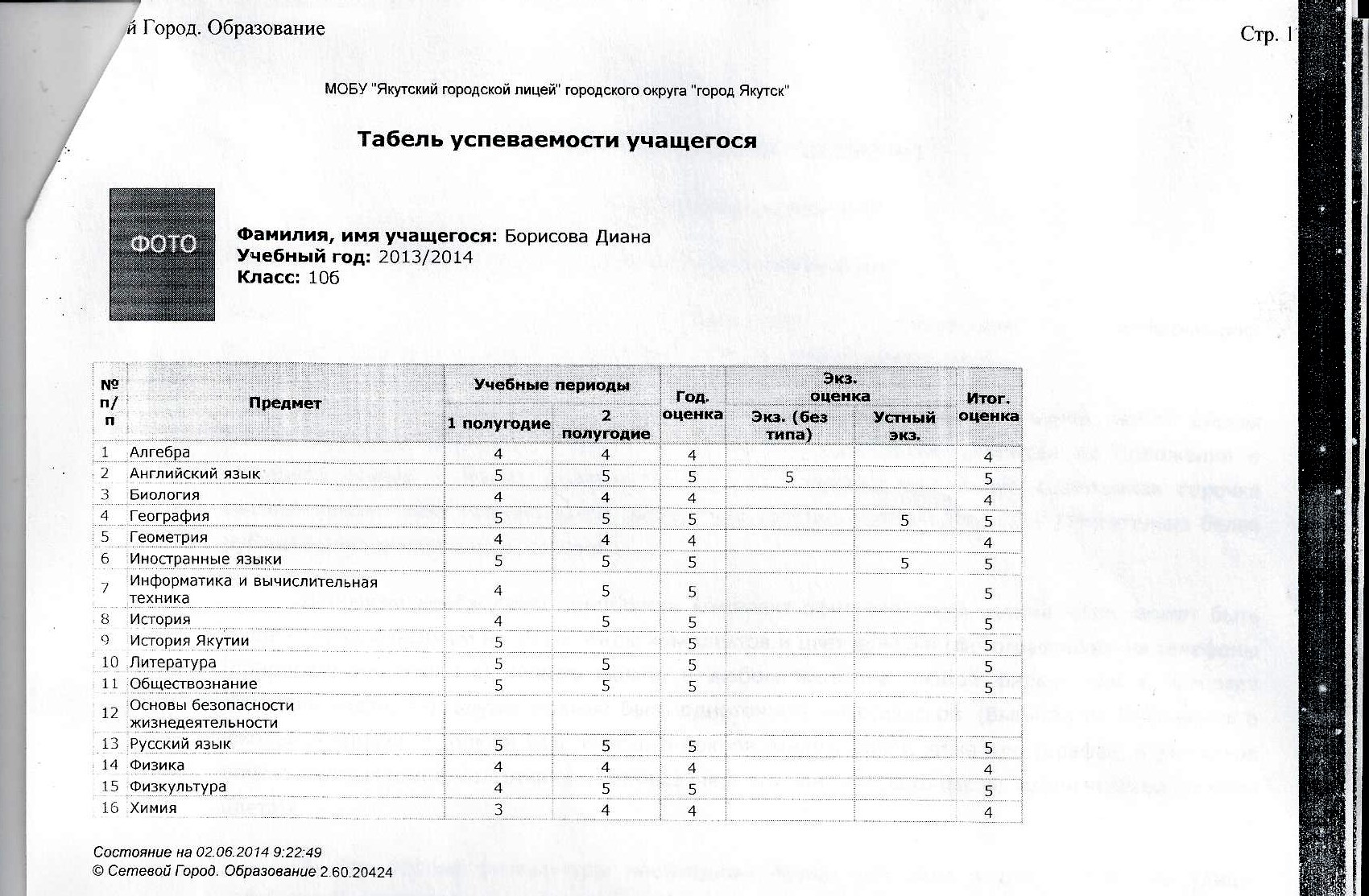 Немного об увлечениях
С 2006-2011 профессионально занималась танцами в образцовом коллективе России «Сюрприз». Принимала участие во Всемирной танцевальной олимпиаде в Москве в 2009 году.
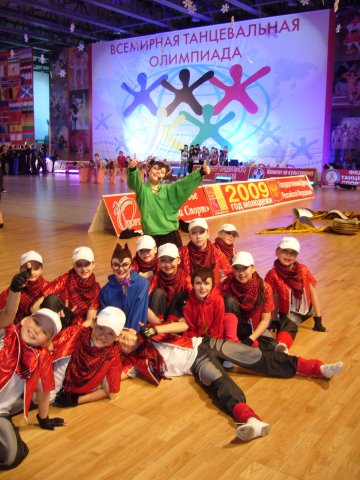 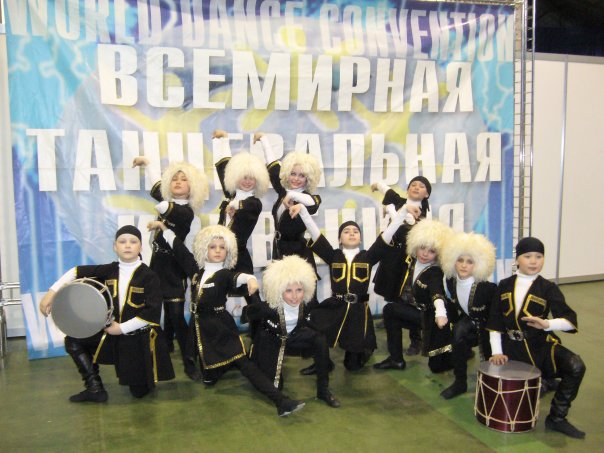 Спортивные достижения
Участвовала в Всероссийских соревнованиях школьников «Президентские состязания»
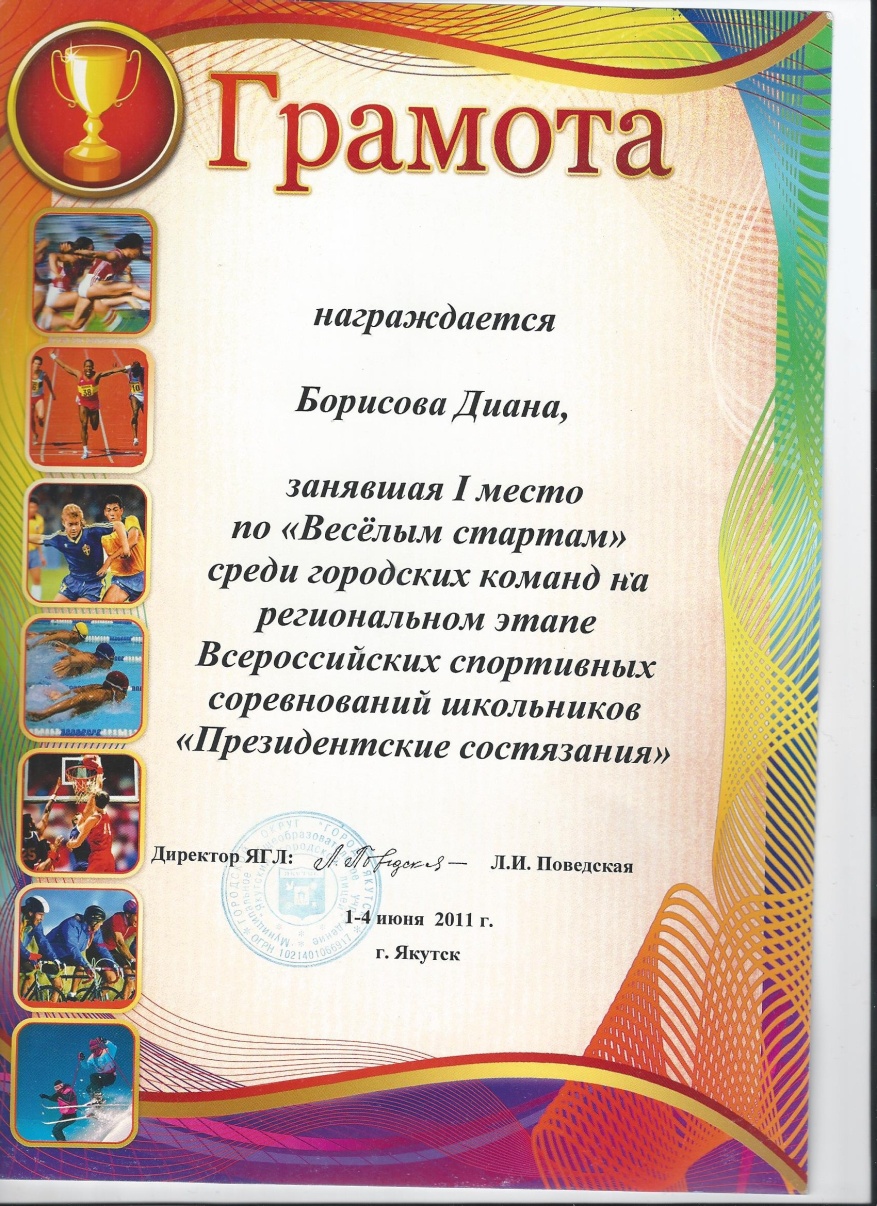 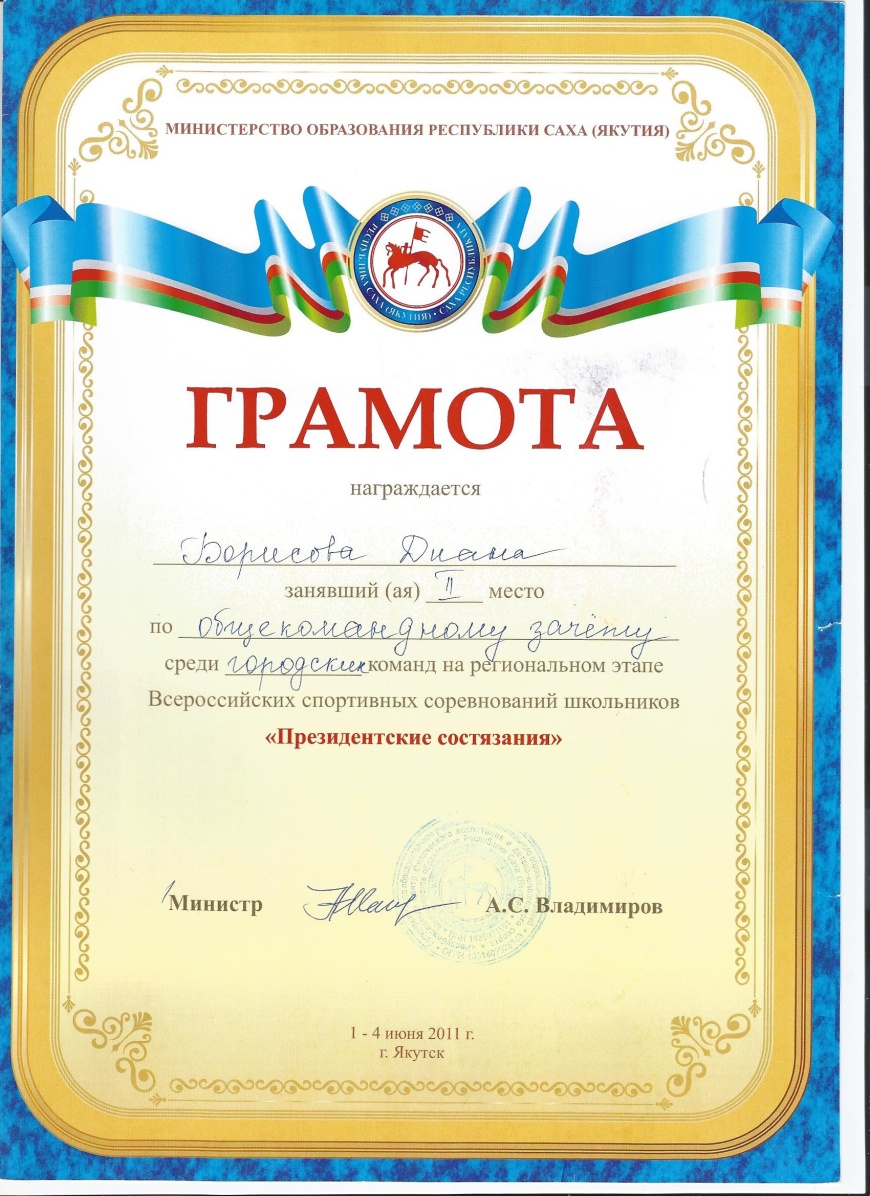 Также не остаюсь в стороне от общественной жизни лицея
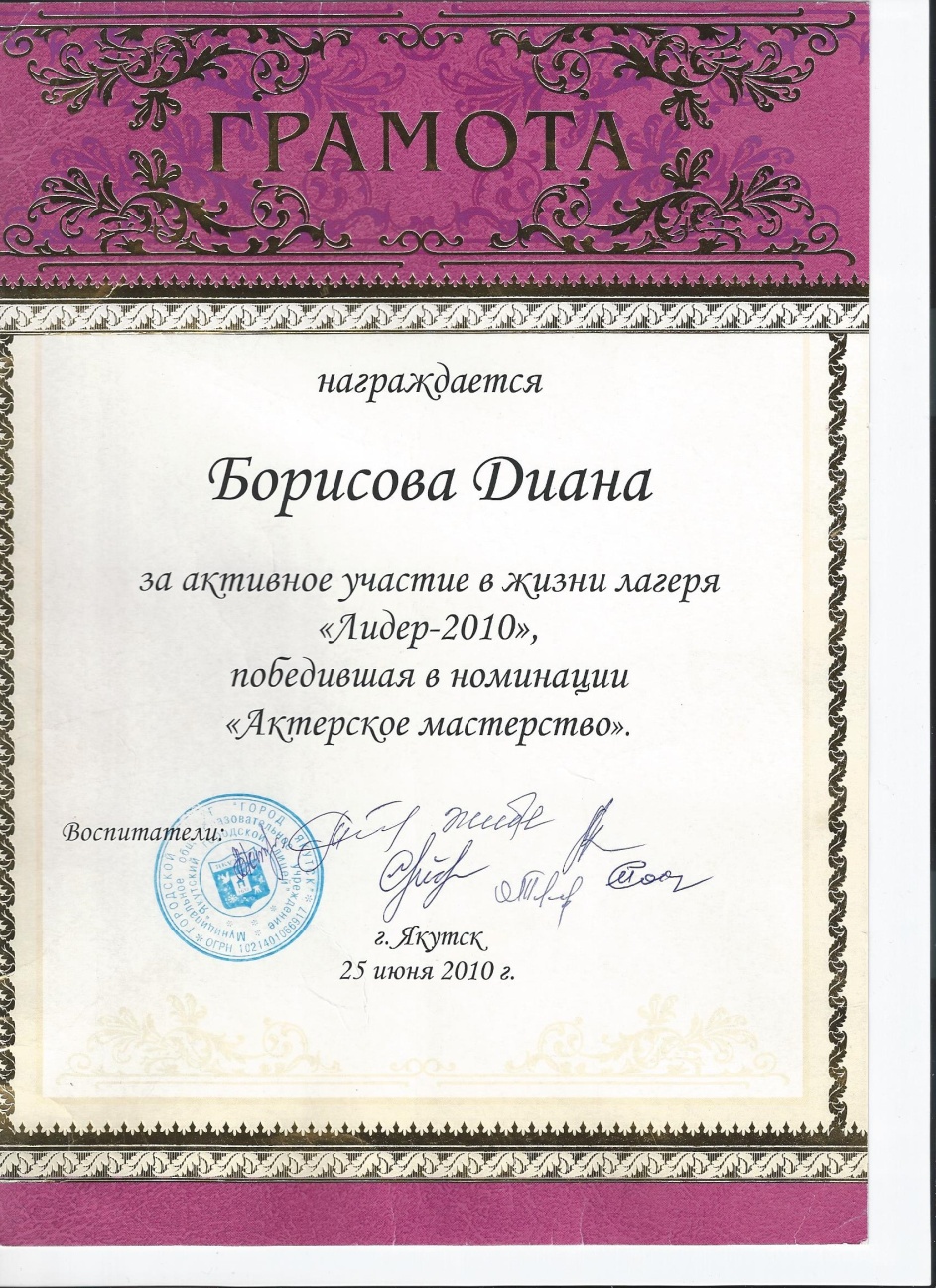 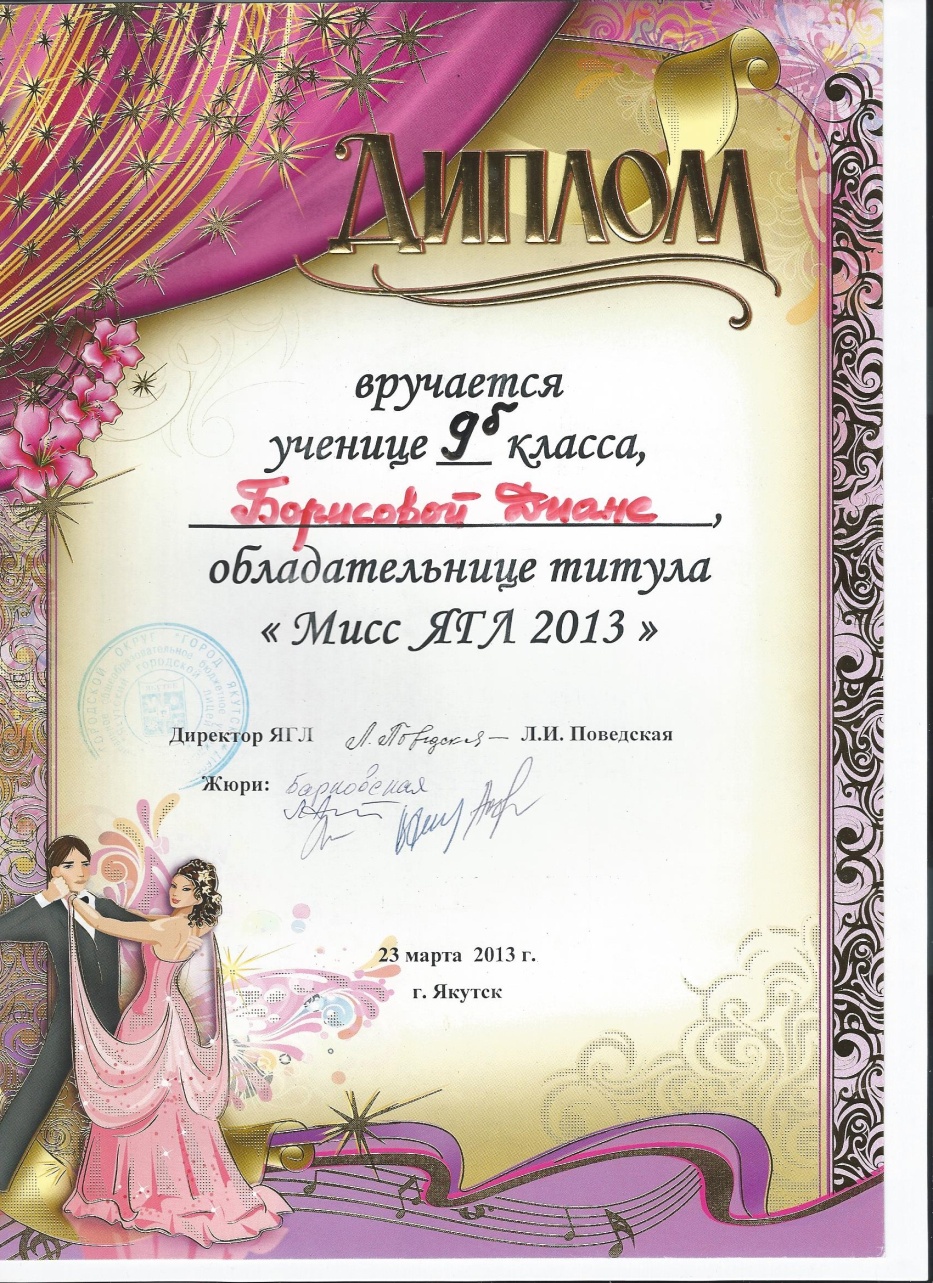 Помимо того, принимала участие в конкурсе школьных театров мод «Подиум на горошине», выполняла сольную роль
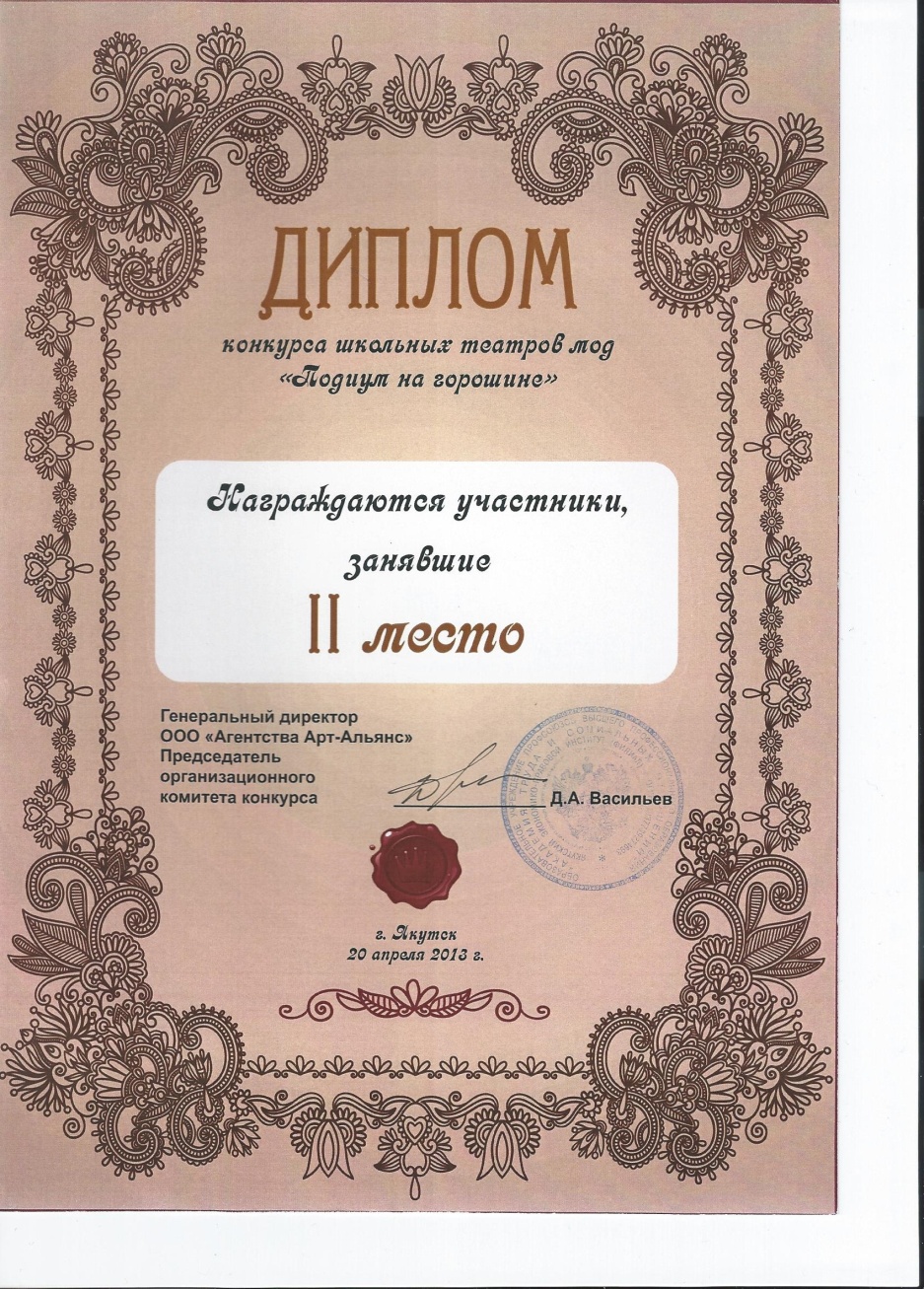 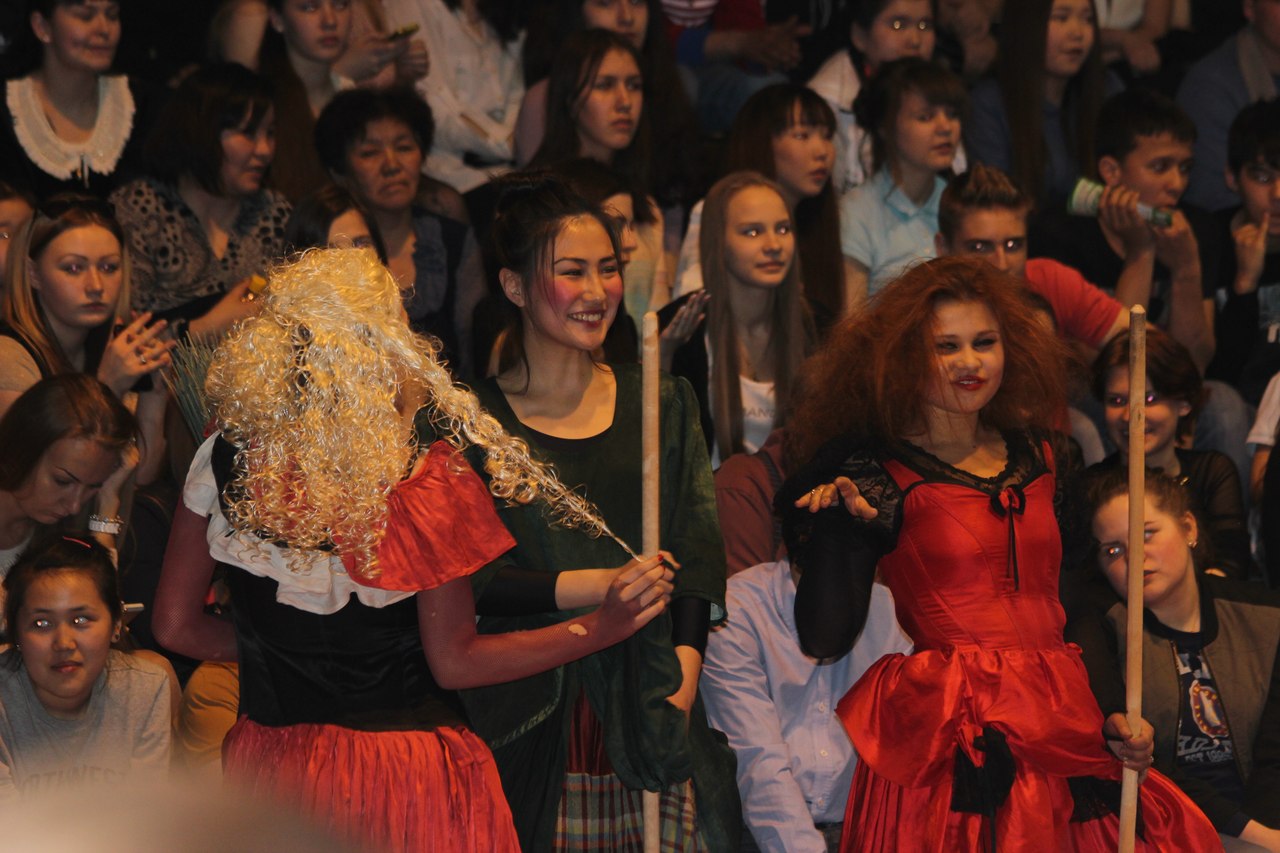 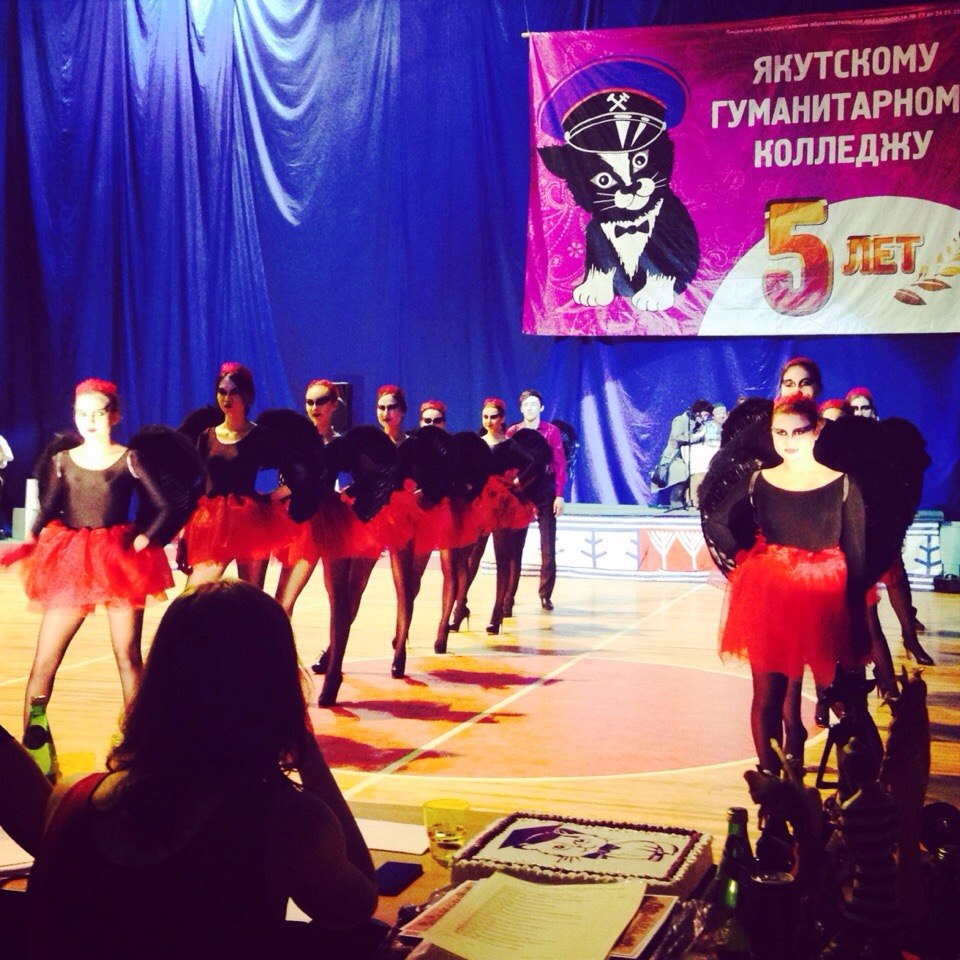 Школьные достижения
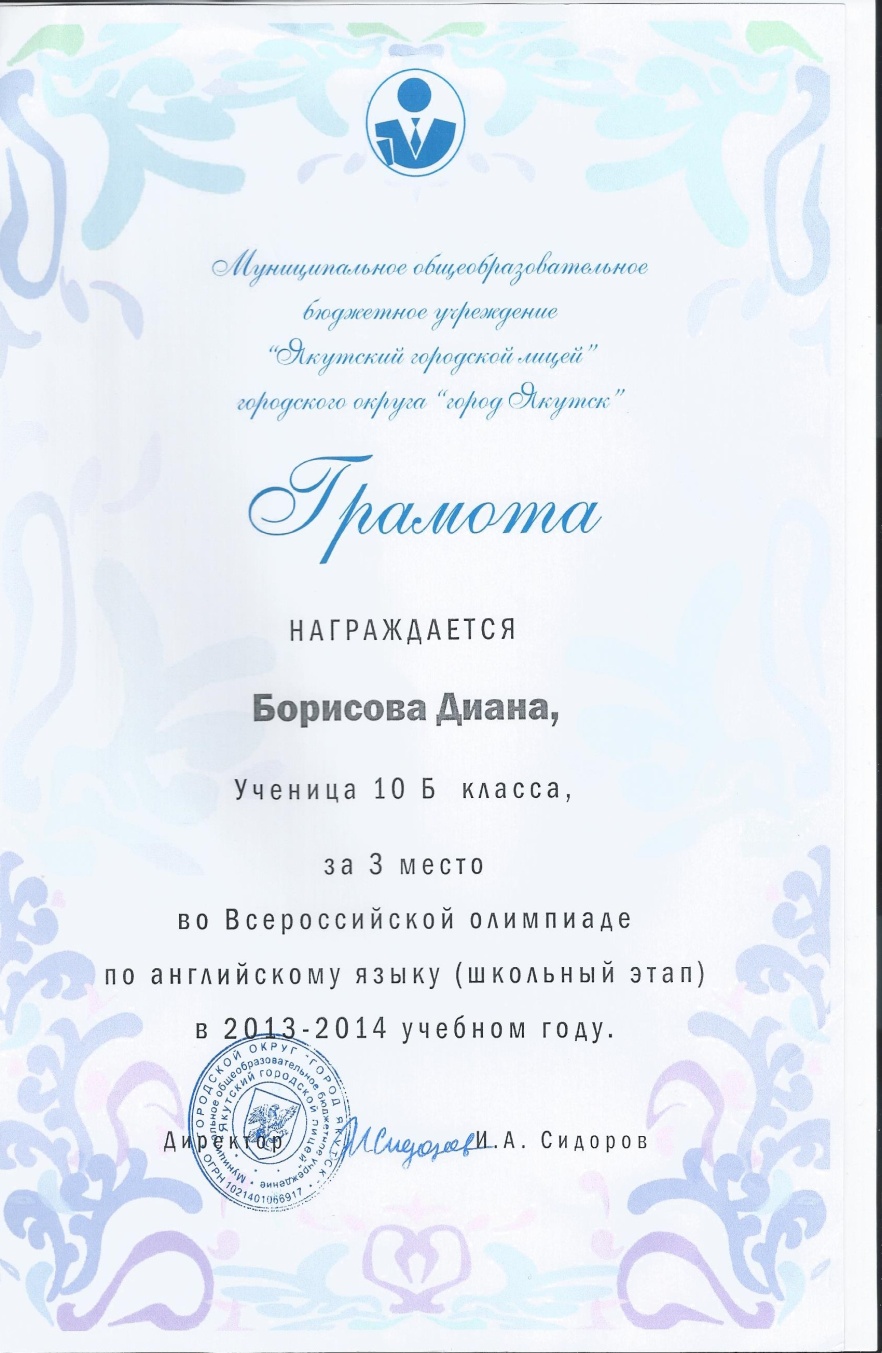 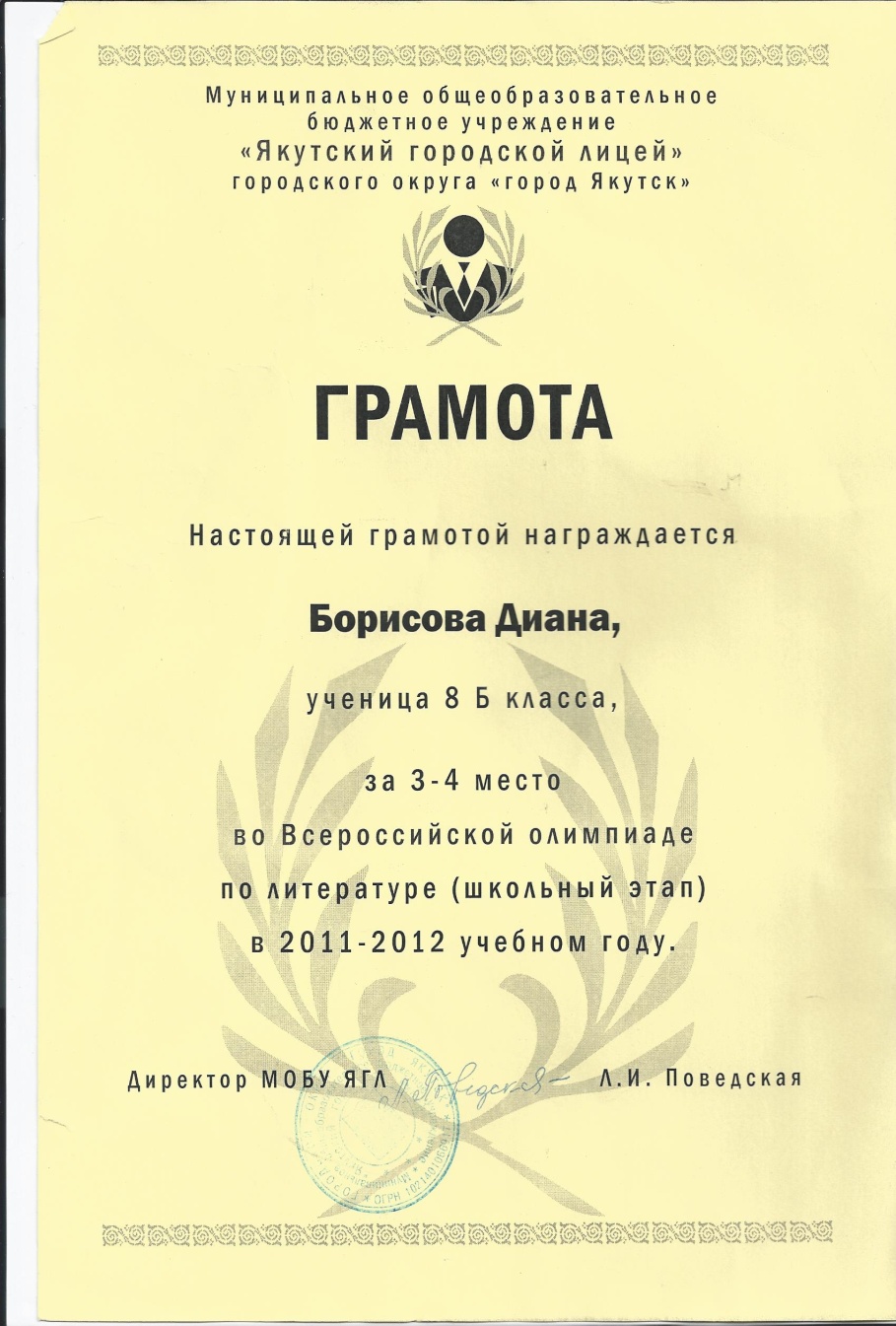 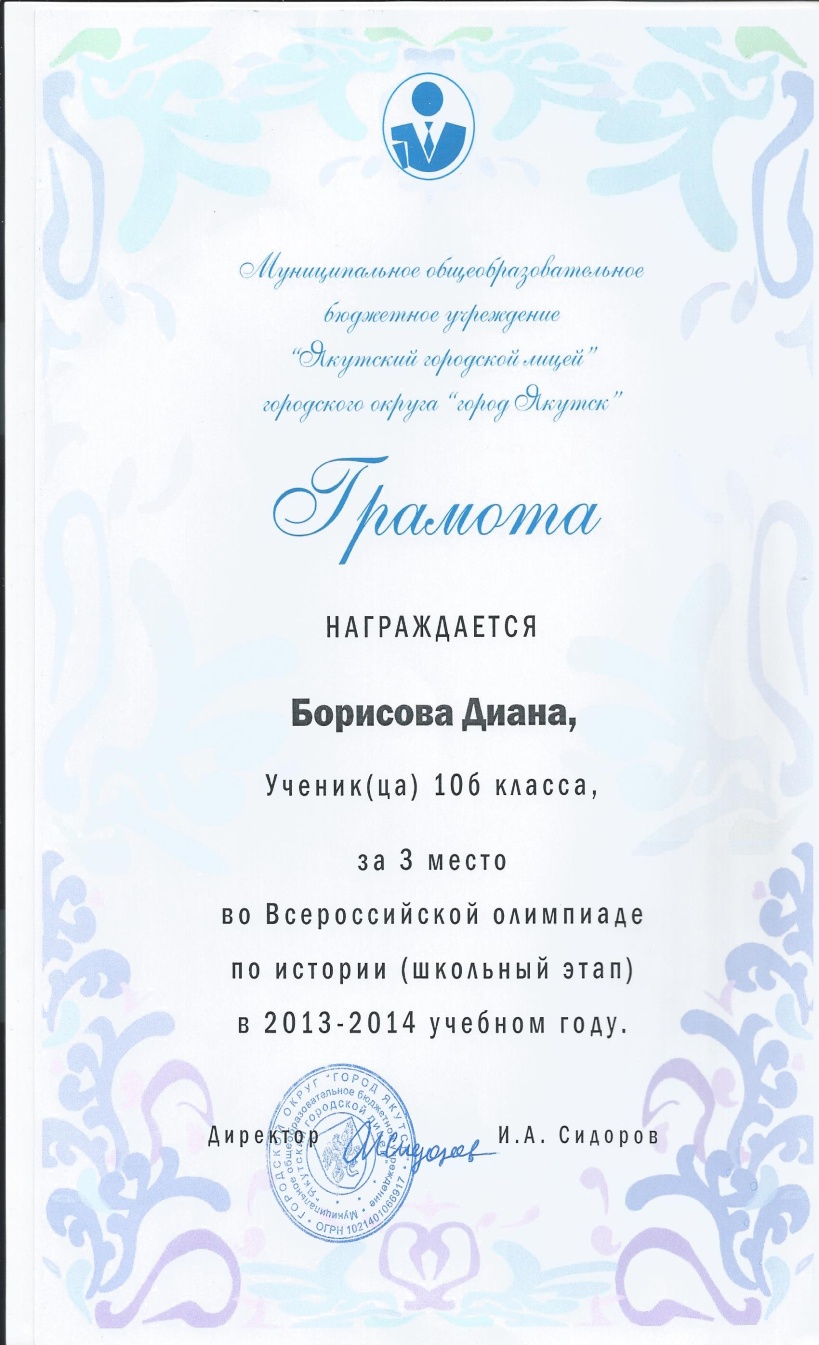 Участие в Республиканском конкурсе «Будущий дипломат»
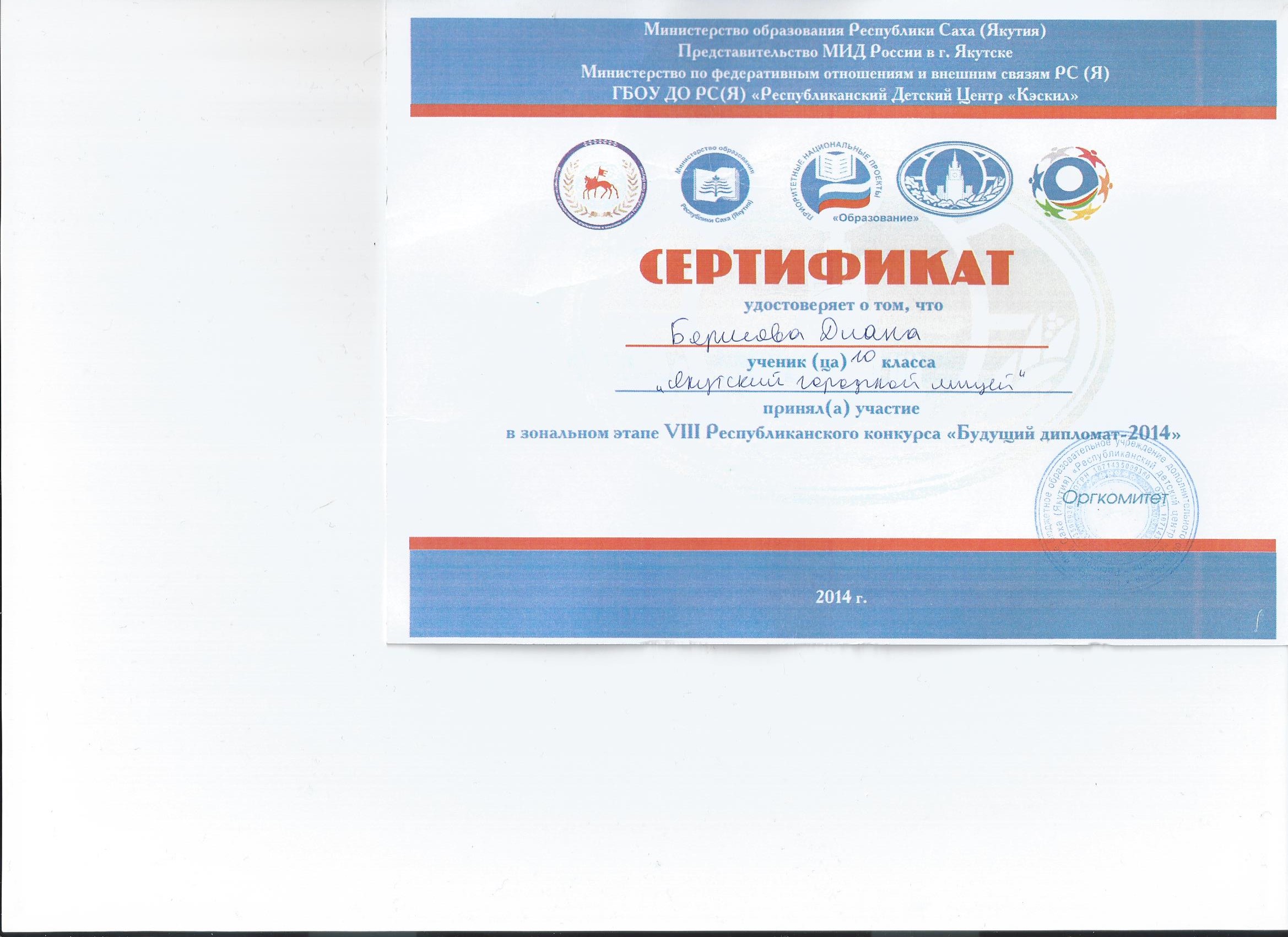 Также имею навыки программирования
Знаю такие программы как Flash, Android, Delphi, Pascal, Inkscape, Google SketchUp, Terragen 
и многие-многие другие
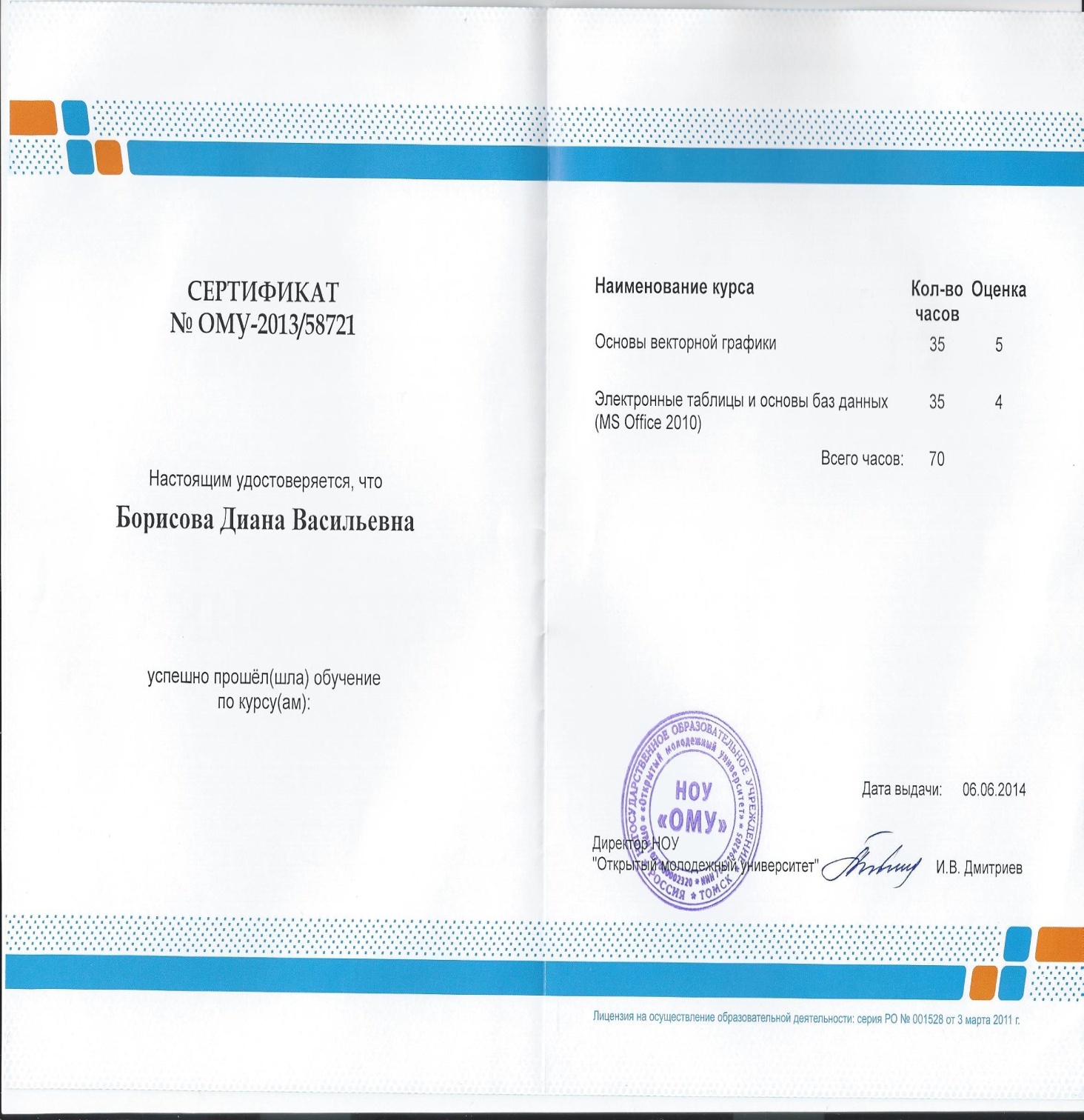 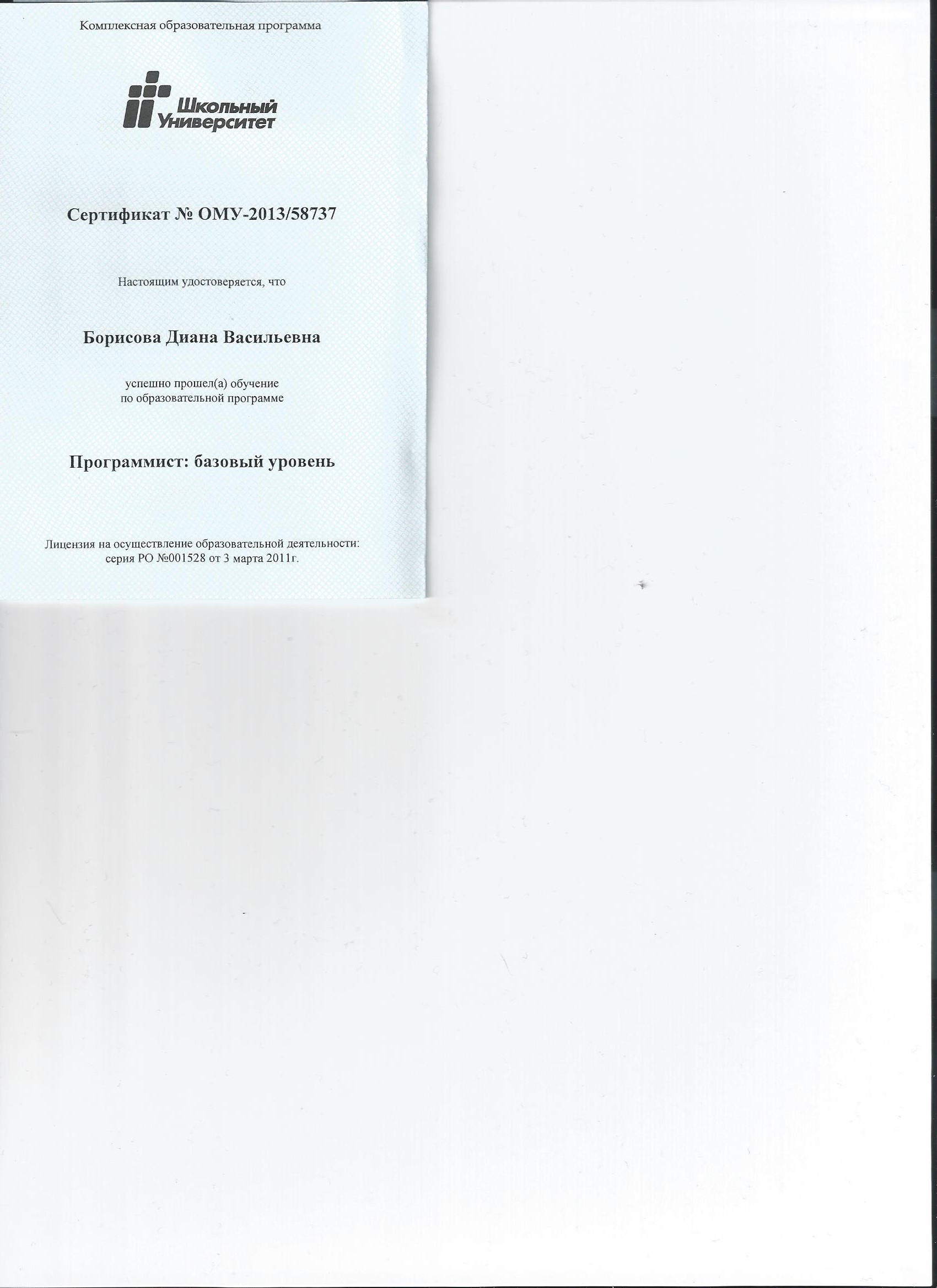 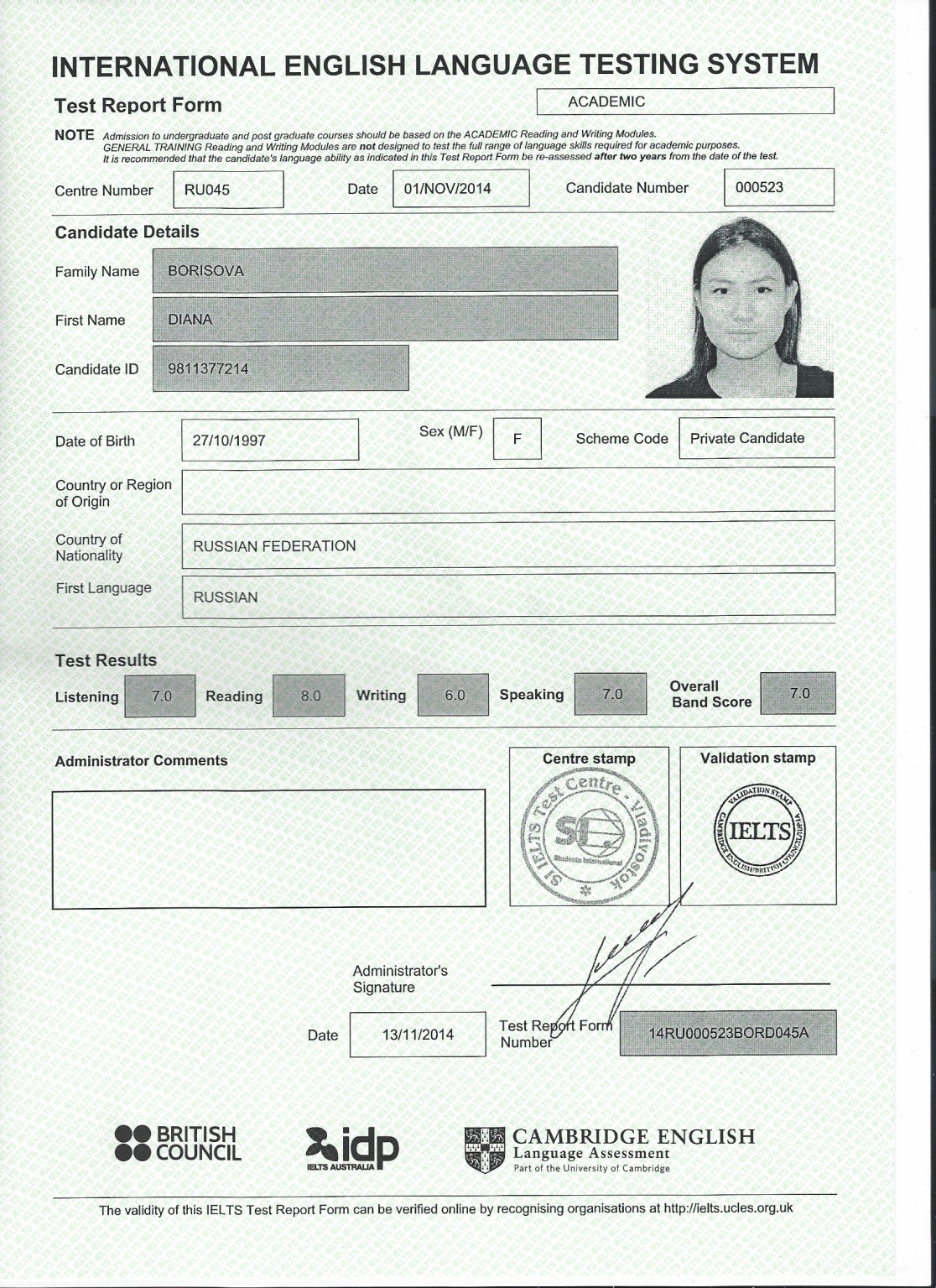 1 ноября этого года сдала международный тест IELTS на 7 баллов
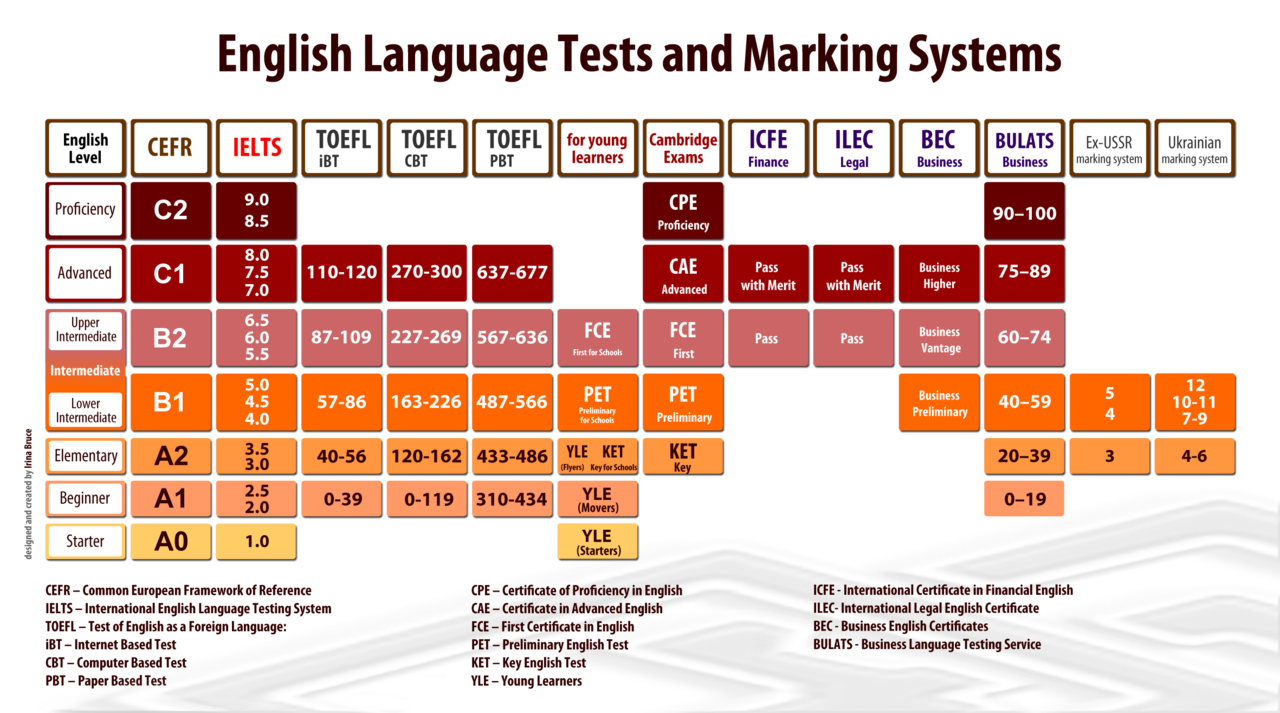 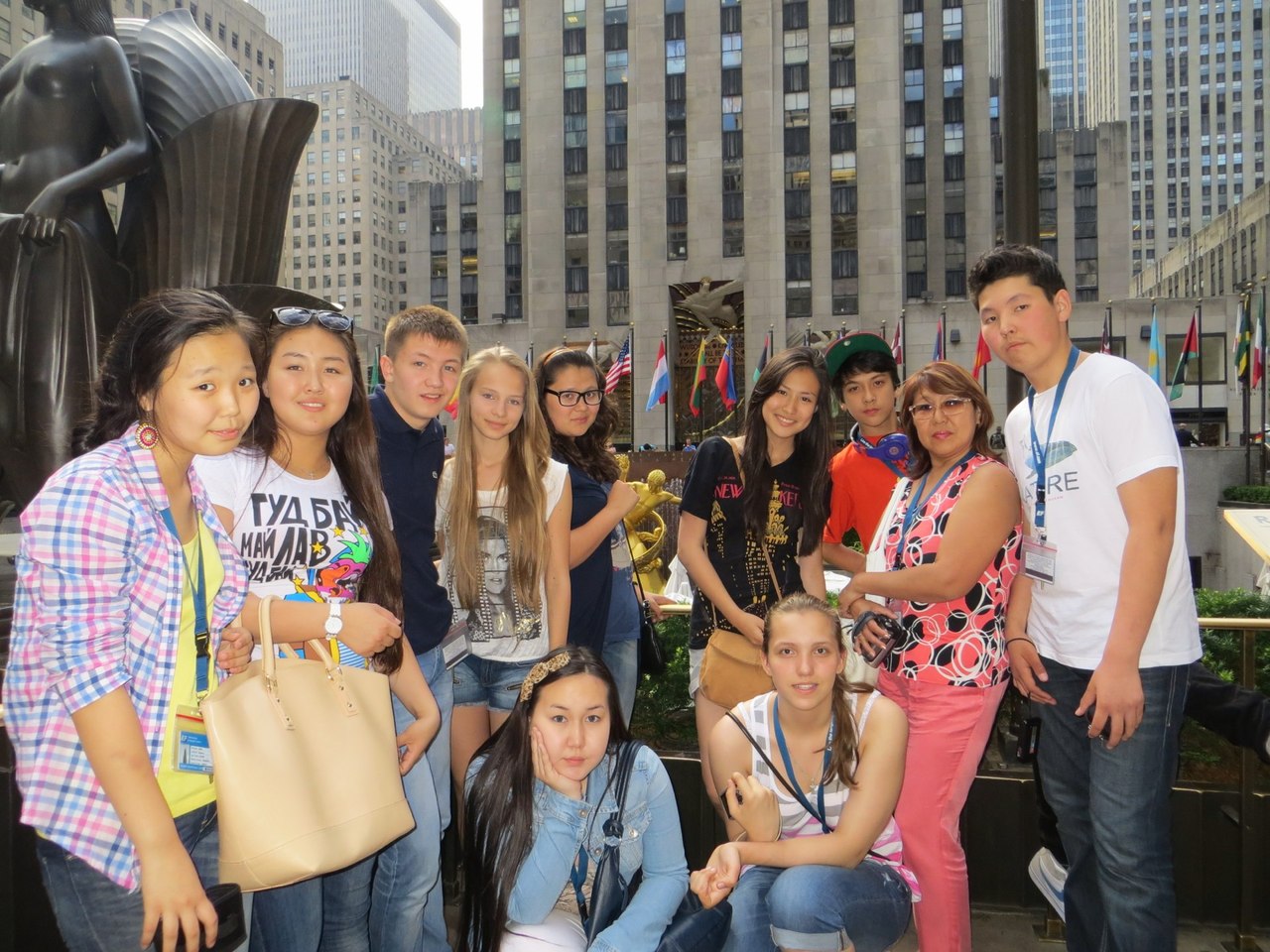 Летом 2012 года летала на 
Курсы английского языка 
в Нью-Йорке
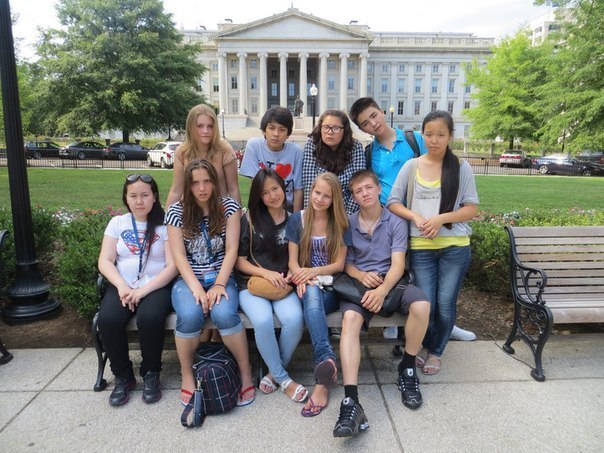 Побывала в Вашингтоне – столице Соединенных Штатов Америки
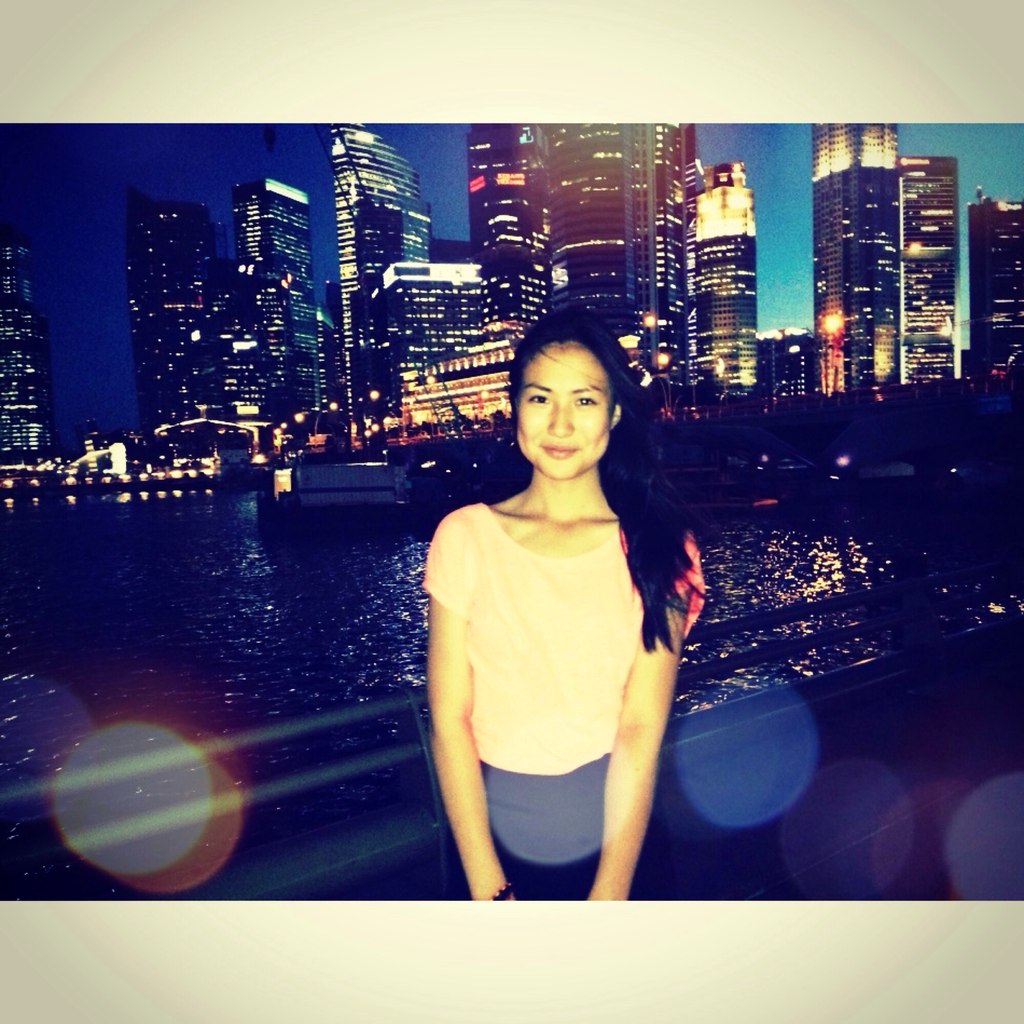 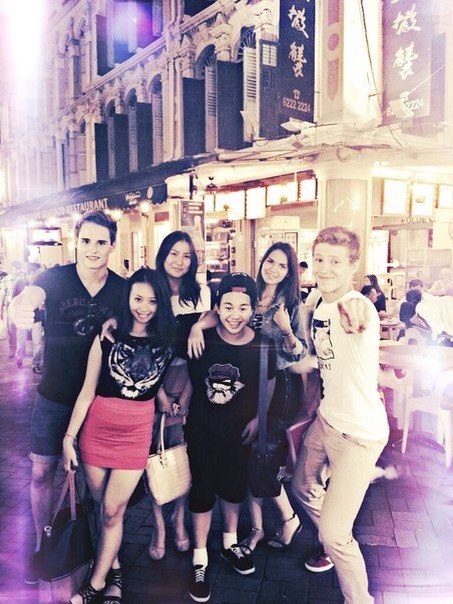 Летом 2013 года была в Сингапуре на курсах 
английского языка. 



Есть друзья и знакомые со всего света! 
Летом 2014 съездила в Американский Университет в Болгарии на курсы английского языка
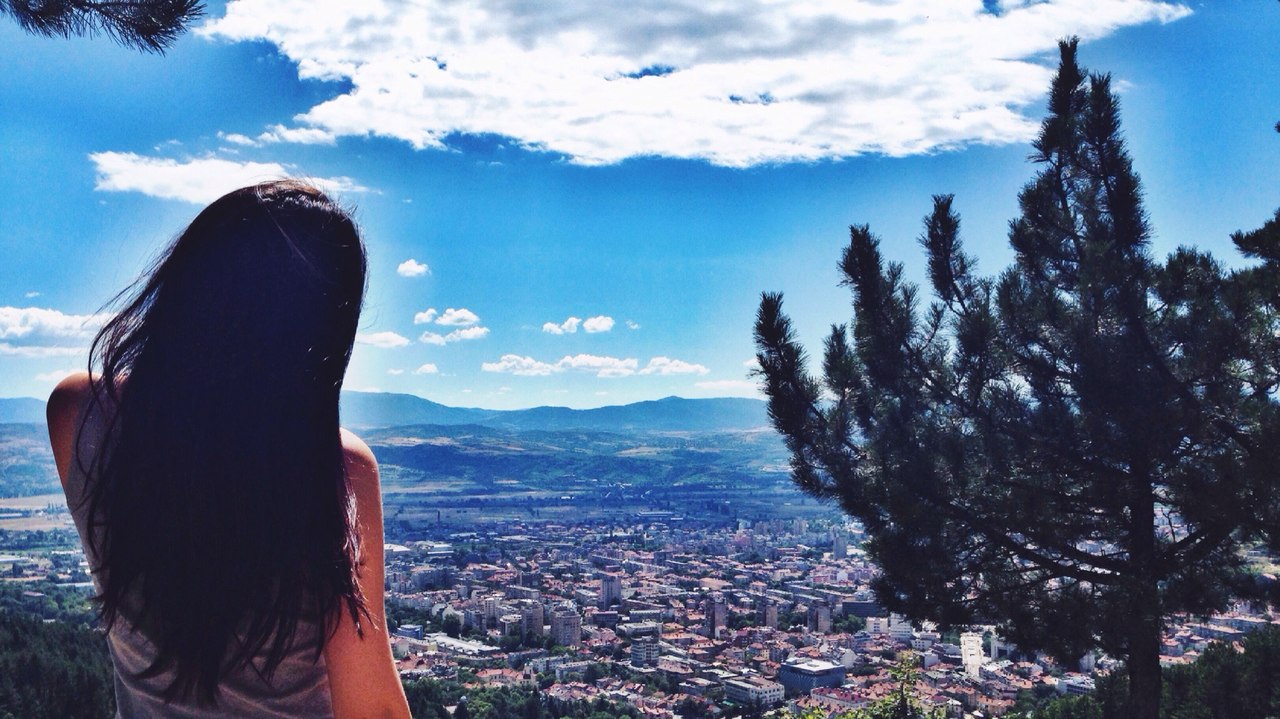 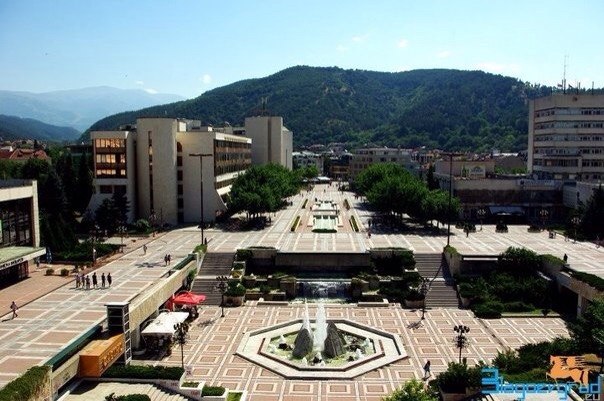 Также хотелось бы отметить, что несмотря на свой молодой возраст у меня уже есть опыт работы!
Июнь 2014 – работала официанткой в летнем кафе премиум-класса «Онегин». Есть опыт общения с людьми.
Также параллельно подрабатывала в том же кафе хостесом (лицо компании, в задания хостеса входит приветствие с гостями), помимо того, в мои обязанности 
входило рассказывать нашим посетителям о действующих акциях .
Август 2014 – менеджер по продажам в торгово-сервисной компании ООО «Гринлайн».
Есть опыт в прямых продажах и сетевом маркетинге.
В заключение хотелось бы сказать, что с самого детства для себя поняла, что хочу посвятить себя именно сфере рекламы и СМИ.
Насколько себя помню, всегда привлекали эти специальности: придумывание слоганов, создание роликов рекламного содержания, организация интервью, придумывание и реализация рекламных кампаний в СМИ и на наружных носителях и многое-многое другое.
Участвую в такого рода конкурсе впервые. Очень хотелось бы поступить именно  в ваш университет, так как он предоставляет возможность получить действительно хорошее образование, а также возможность дальнейшего успешного трудоустройства.
Спасибо за предоставленную возможность!